Paraview version – self compiled
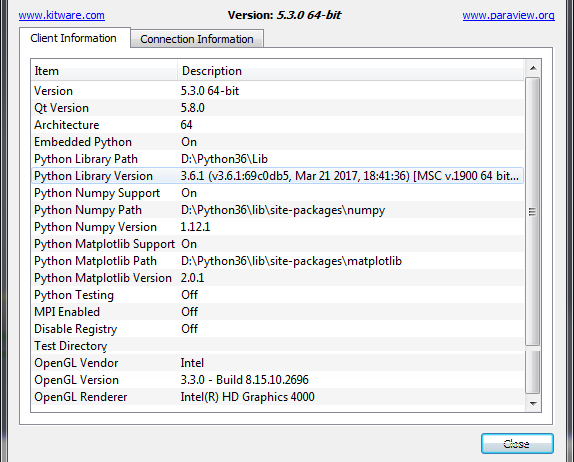 Windows system
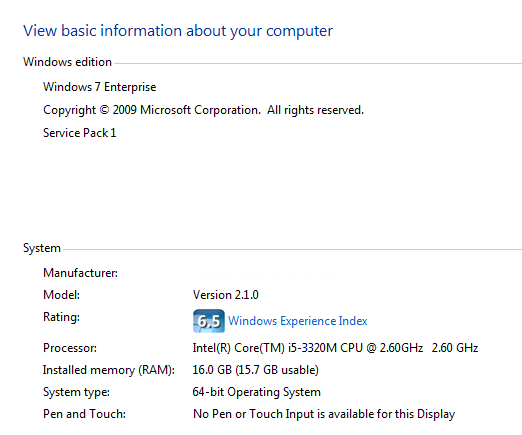 Model: unstructured grid with 178 blocks – solid shaded with edges
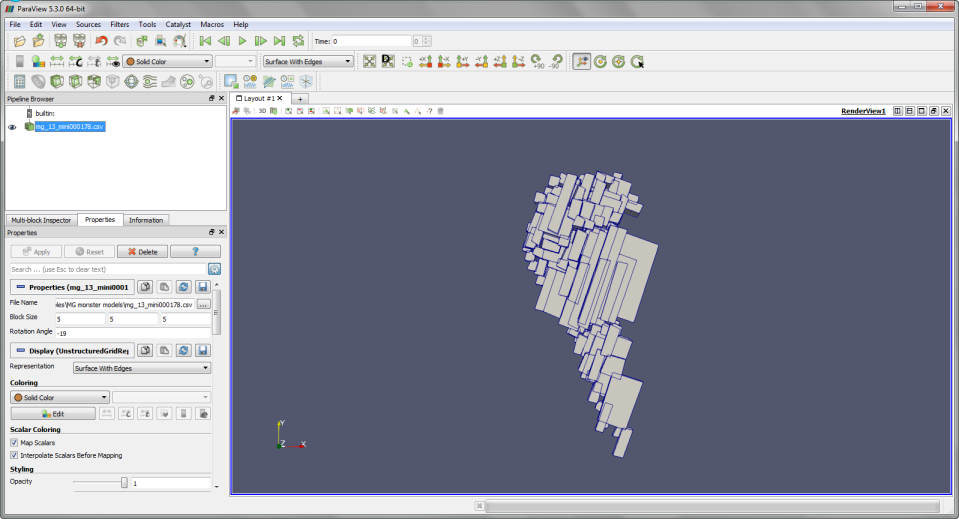 Dto with coloring according to an attribute
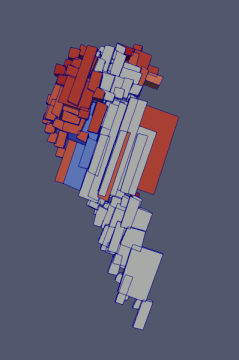 Dto with 20’000 blocks – solid shaded – surface with edges
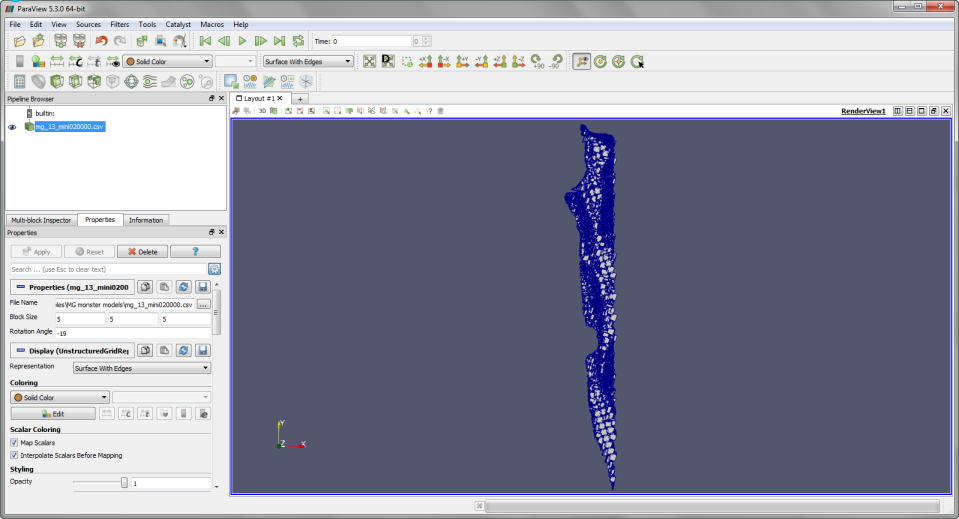 Dto colored by attribute – surface with edges
Only left part of the colored surfaces is visible
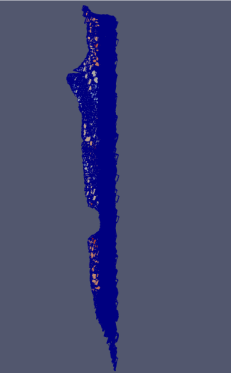 Dto – surface without edges
The effect is even better visible
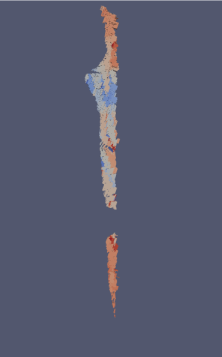 Full model (732115) – solid shaded – surface “with edges”
The edges are not visible
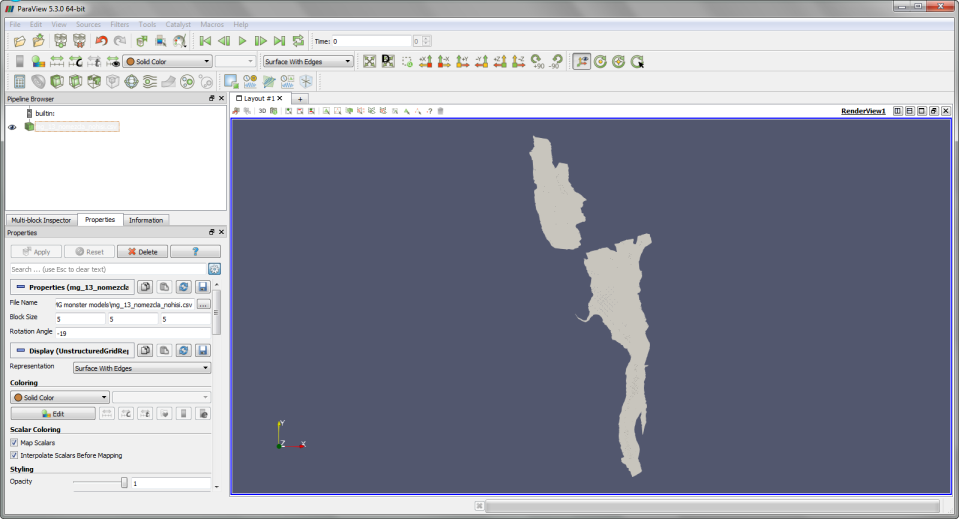 Dto colored by attribute – again surface “with edges”
Only very little left part of surfaces visible, edges are not
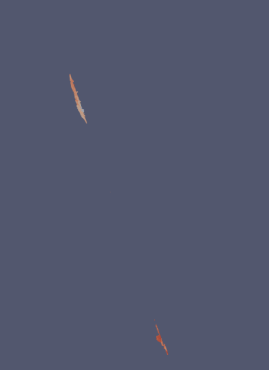 Summary
A model with 178 blocks is completely shown – solid shaded, with attribute coloring – surface with or without edges

The model with 20’000 blocks is only completely shown if solid shaded; with attribute coloring surfaces are shown only for the left part while edges are ok

The model with 732115 blocks (actually the real one – the others are just subsets) does never show the edges, and also “wireframe” shows an empty screen. However, with solid shading the surfaces are shown, while with attribute coloring only a very little part of the model is visible
Conclusion ??
The larger the model (number of blocks) the more parts of the display do disappear:

First the surfaces are not any more shown completely
At the end the wireframes are completely disappearing

Somehow this looks like a “not enough memory” problem

But even with the full model loaded, the task manager still reports plenty of free memory
Is there some “OpenGL memory” that is possibly limiting the model size?

Questions:
Is there anything that can be done at the level of either the block model generating plugin or within paraview?
Or is this simply a hardware problem that can only be solved with another computer?